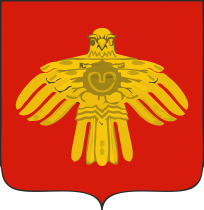 Отчет 
об исполнении бюджета сельского поселения «Туръя»
за 2017 год
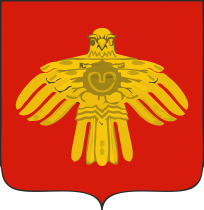 Отчет об исполнении бюджета
Бюджет сельского поселения «Туръя» на 2017 год и плановый период 2018-2019 годов
 утвержден Решением Совета сельского поселения «Туръя» от 23.12.2016 г. № 4-3/1
(изменения в 2017 году вносились 6 раз)
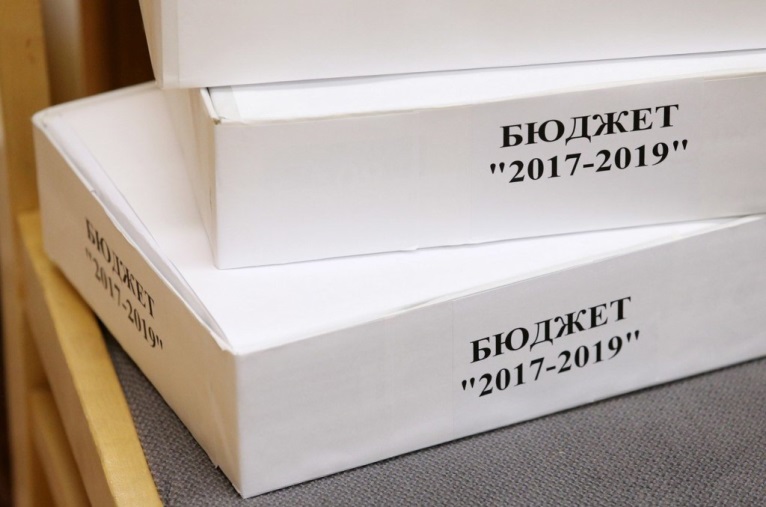 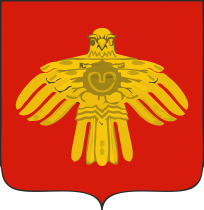 Отчет об исполнении бюджета
Основные параметры:
Доходы (факт)- 2 902,939 тыс.рублей
Расходы (факт)- 2 847,777 тыс.рублей
Дефицит- 55,162 тыс.рублей
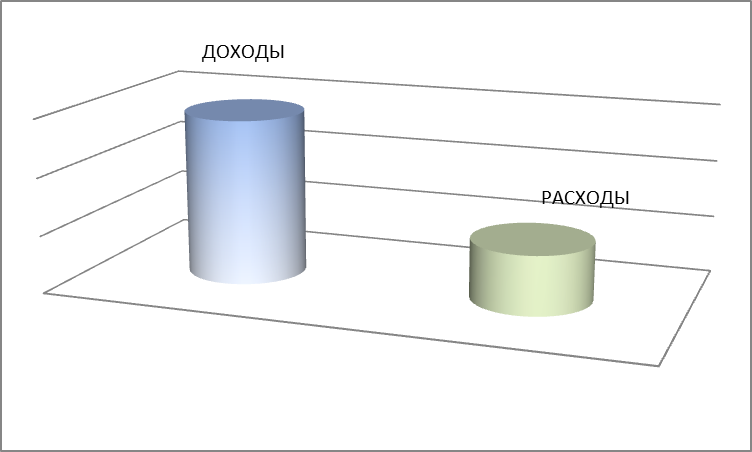 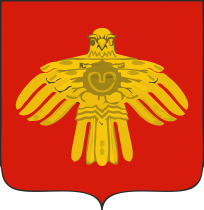 Отчет об исполнении бюджета
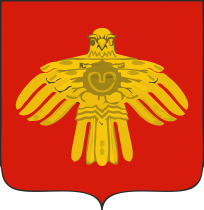 Отчет об исполнении бюджета
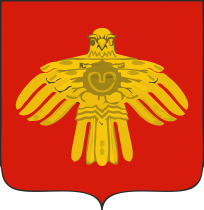 Налоговые доходы –
23,793 тыс.руб

 НДФЛ
 Единый сельхоз.налог
 Налог на имущество физ.лиц
 Земельный налог
Отчет об исполнении бюджета
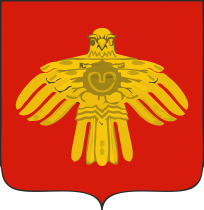 Неналоговые доходы –
8,800 тыс.руб

 Государственная пошлина
 Доходы от компенсации затрат государством
Отчет об исполнении бюджета
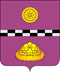 Безвозмездные поступления–
2 870,346 тыс.руб



 Субвенции
 Дотации
Отчет об исполнении бюджета
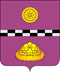 Отчет об исполнении бюджета
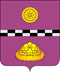 Отчет об исполнении бюджета
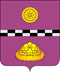 Спасибо 
за внимание!

Разработчик: Финансовое управление АМР «Княжпогостский», адрес 169200г. Емва ул. Дзержинского 81 тел. 882139-21153